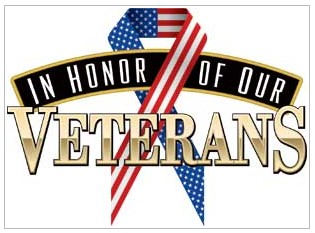 Veteran’s day FITNESS TRIVIA
Right Answer = we only do 10 of the exercise!

Wrong Answer = we all do 15 of the exercise!
In the military, an “ink stick” is . . .
Slang adjective meaning violent.
Marine Corps term for a pen
Marine term for flashlight
Exercise: Push Ups
Veterans Day is always on . . .
A Wednesday
November 11th
The 2nd Wednesday of November
Exercise: Reach the Roof
In the military, the term “Over The Hill” is . . .
A term used to describe maps presented by military intelligence.
Slang for a helicopter pilot. 
A term meaning missing in action or someone who has officially gone missing from their post
Exercise: Burpees
Veterans Day began in . . .
1962
1947
1918
Exercise: Plank Jacks
In the military, the term “Dustoff” means . . .
Cleaning the barracks
A medical evacuation by helicopter.
A service member who is missing in action
Exercise: Jumping Jacks
How many active duty personnel are there in the U.S. military?
A. Approximately 80,000
Approximately 1.3 million
Approximately 3.5 million
Exercise: Bicep Curls
In the military, the term “Gofasters” refers to . . .
A term for sneakers used in the Army, Navy, and Marine Corps.
The things a drill sergeant yells at you.
Derogatory term for medals given by the military to active CIA members.
Exercise: Quick Feet
How many U.S. service members died in the Vietnam War?
Approximately 58,000
Approximately 15,000
Approximately 1,200
Exercise: Moment of Silence
In the military, the term “bird” is slang for . . .
A flying projectile
A helicopter
A pilot
Exercise: Plank Jacks
What is the best way you can honor our veterans?
Learn more about how women & men serve our country
Live life to it’s fullest in honor of the sacrifices made for me to be safe
Find ways to celebrate the veterans for their patriotism and willingness to serve our country.
All of the above.
Exercise: Squat Jumps